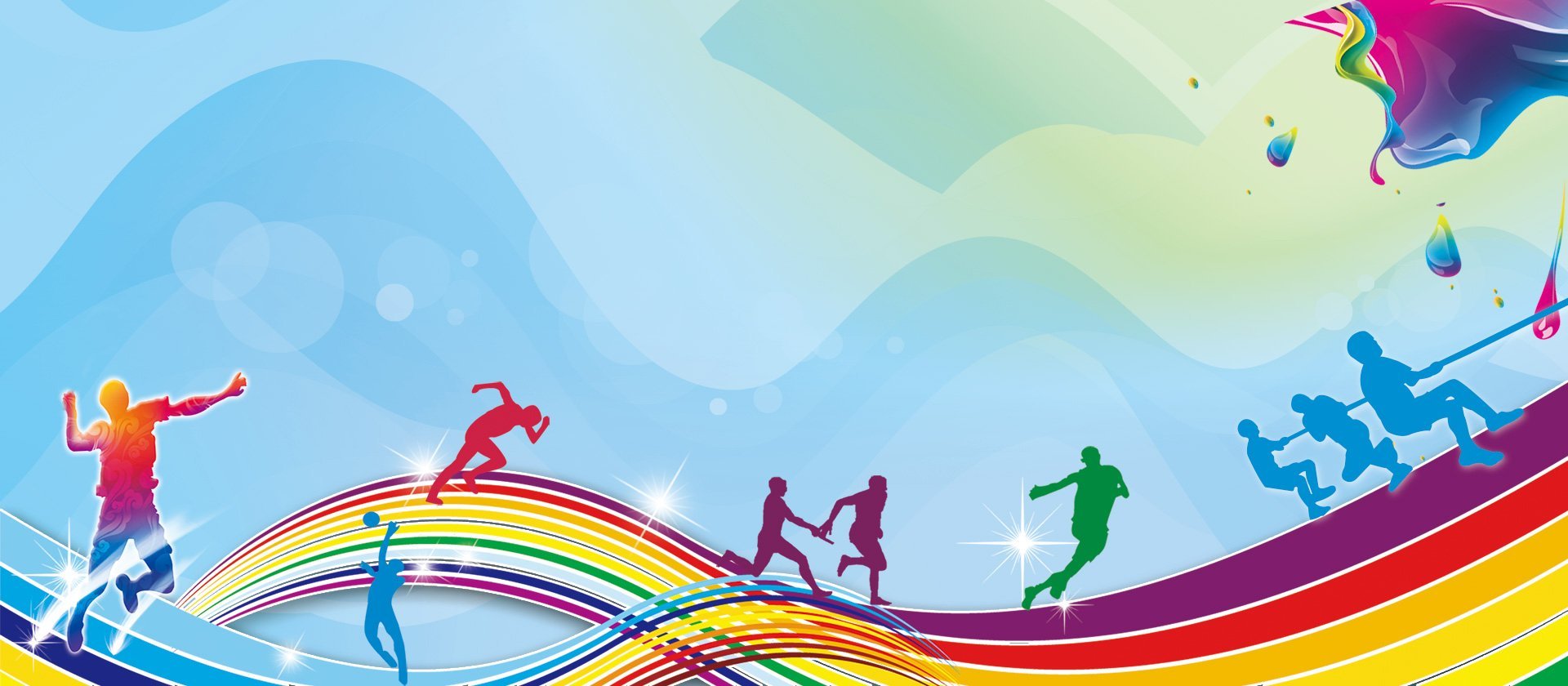 Муниципальное автономное образовательное учреждение«Детский Центр туризма, краеведения и экскурсий «Меридиан»

Дополнительная общеобразовательная общеразвивающая программа «Комбинированный туризм»
туристско-краеведческой направленности


Педагог дополнительного образования 
Анисимов Артем Андреевич
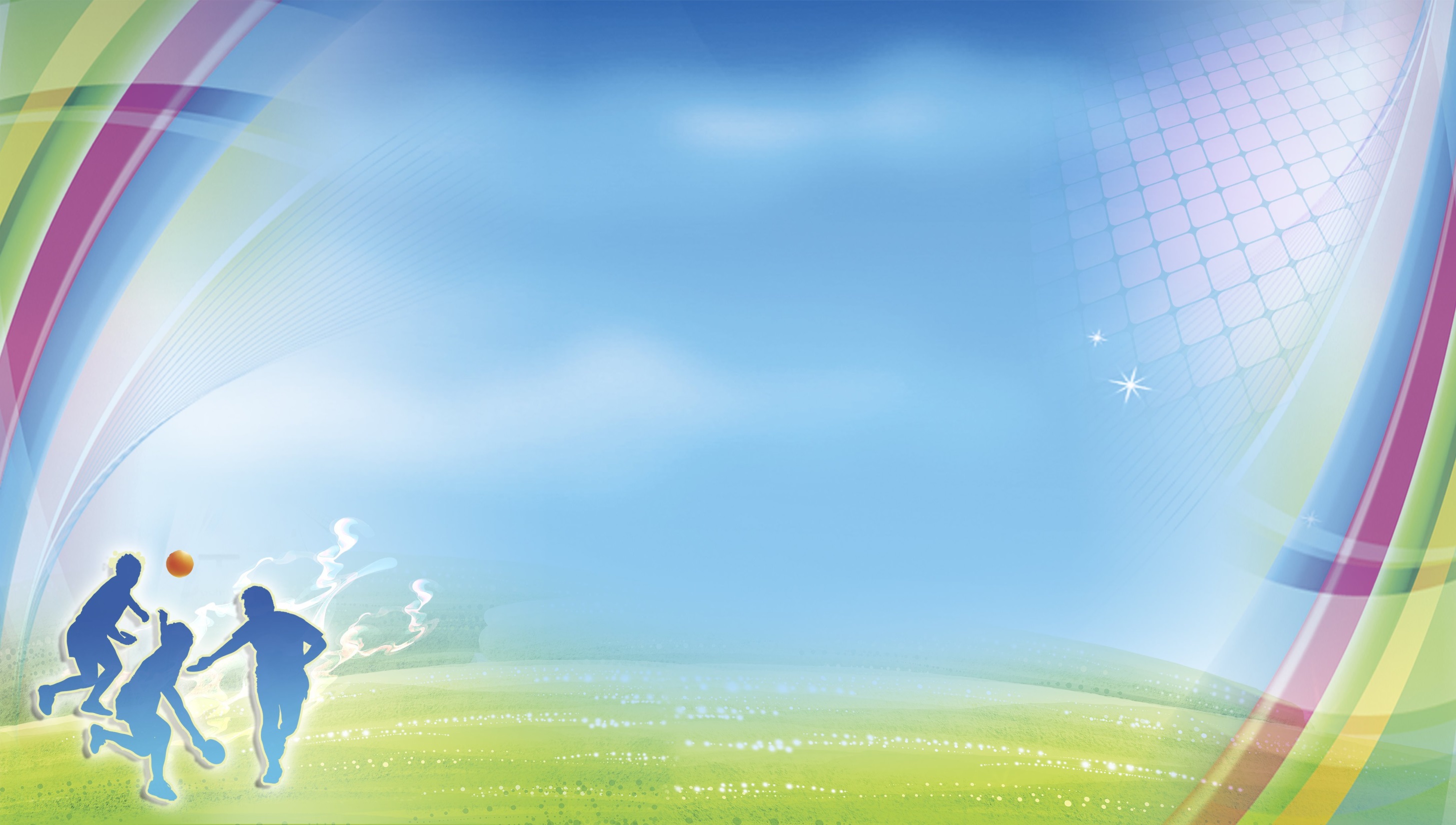 Цель: создание условий для формирования у обучающихся ключевых компетенций: целостно-смысловых, учебно-познавательных, социокультурных, коммуникативных и включение их в учебную, практико-ориентированную и наставническую (педагогическую) деятельность в области туризма и краеведения
Методики и технологии

	Технология личностно-ориентированного развивающего обучения - целью личностно ориентированного обучения является создание системы психолого-педагогических условий, позволяющих в едином классном коллективе работать с каждым учеником в отдельности с учётом индивидуальных познавательных возможностей, потребностей и интересов.
      Групповые технологии – предполагает организацию совместных действий, коммуникацию, общение, взаимопонимание, взаимопомощь. 

      Методики – этапы контрольно-туристского маршрута:
«Костер» - задача: разжечь костер для того, чтобы пережечь нитку, натянутую на кострищем; 
«Палатка» - установка и разбор палатки на время;
 Дистанция пешеходная – техника пешеходного туризма;
Творческие конкурсы «Представление команд» и конкурс плакатов «Мы – туристы».
Методики и технологии
Коммуникативная технология – обучение на основе общения, отношение между педагогом и обучающимся основано на  сотрудничестве и равноправии.
   	 Личностно-ориентированная технология – это организация воспитательного процесса на основе глубокого уважения к личности ребенка, учете особенностей его индивидуального развития, отношения к нему как к сознательному, полноправному участнику воспитательного процесса.
   	 Методики – этапы контрольно-туристского маршрута:
«Маятник горизонтальный/вертикальный» - задача: преодоление препятствий с жумаром на веревке; 
«Траверс» - задача: преодоление препятствий с помощью карабина на веревке;
Веревочные переправы навесная и параллельная;
«Паутина» - преодоление препятствий в виде горизонтально закрепленной сетки;
«Бревно» – переправа по бревну, закрепленному на цепях.
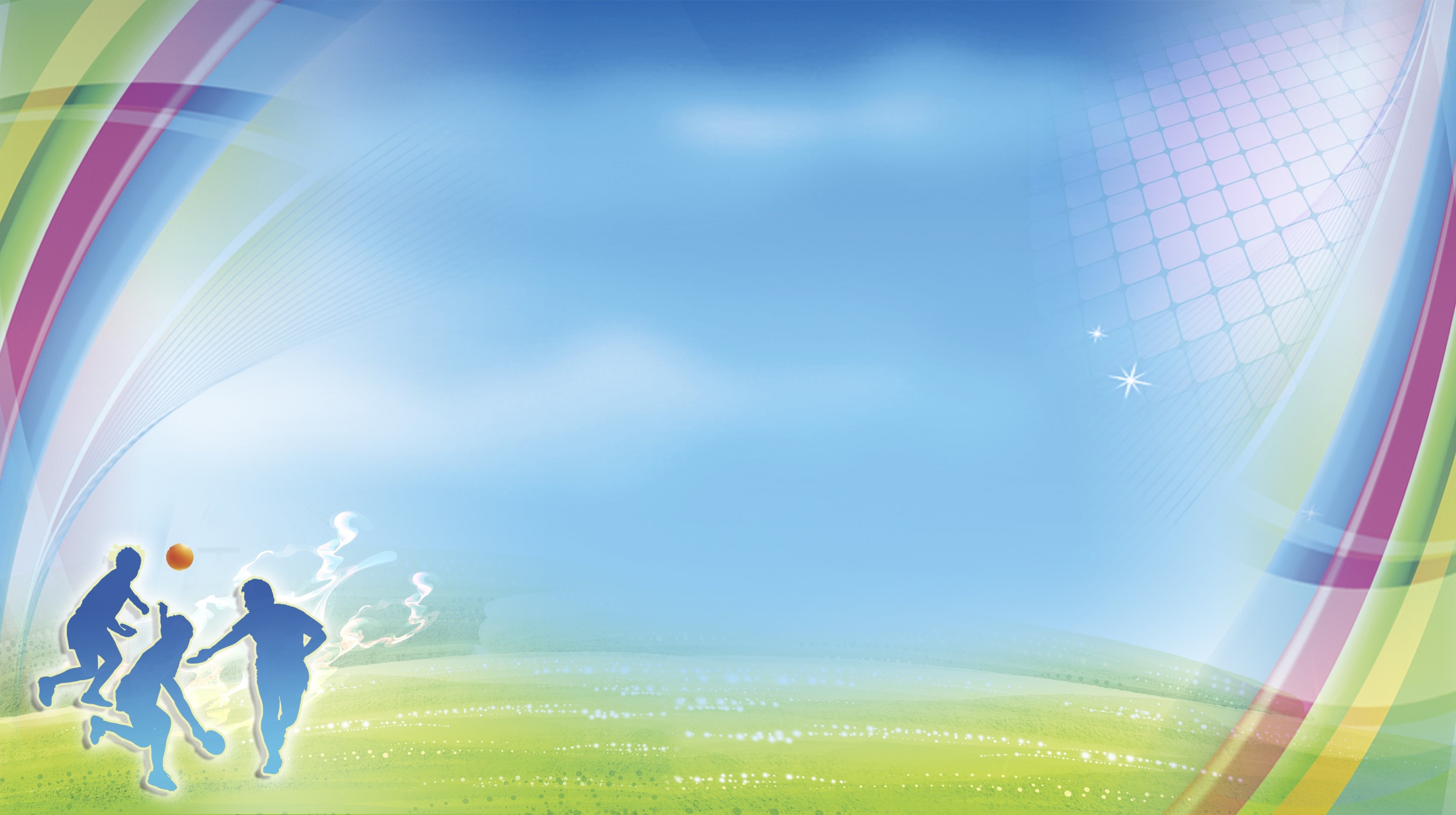 Методики и технологии
Игровая технология – участие обучающихся в играх способствует их самоутверждению, развивает настойчивость, стремление к успеху и различным мотивационным качествам, развивают двигательные способности, воображение и творчество.
     Здоровьесберегающая технология – система мер, включающая взаимосвязь и взаимодействий всех факторов образовательной среды, направленных на сохранение здоровья ребенка на всех этапах обучения и развития.
     Методики – Наставничества, партнерства, практики, групповой методики, игровой методики.
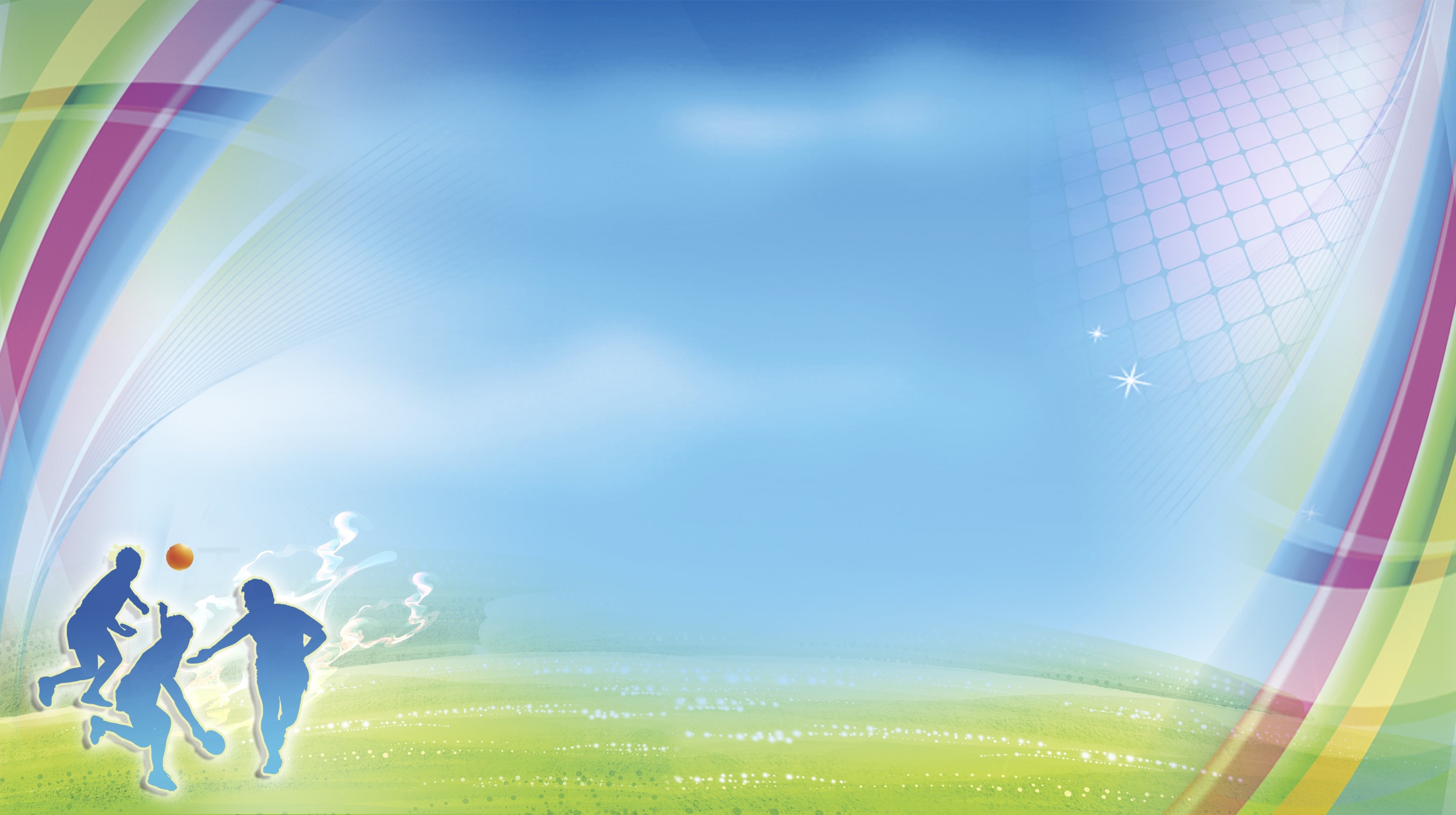 Новизна программы состоит в том, что она синтезирует в единую систему знакомство с различными видами туризма: пеший, лыжный, горный, водный. 	Кроме того, в рамках программы, обучающиеся знакомятся с прикладными видами туризма: скалолазанием, поисково-спасательными работами, работой сотрудников МЧС, что способствует получению обучающимися профориентационных навыков. Также в программу внесены сведения краеведческого характера, раскрывающие специфику многообразия природных условий и богатейшей истории Республики Башкортостан. 
Данная программа позволяет педагогу в построении образовательной деятельности на основе индивидуальных особенностей каждого ребенка, при этом сам ребенок становится активным в выборе содержания своего образования, становится субъектом образования.
Результаты применения методик и технологий программы

	В результате данной практики  обучающиеся научились:
- технически правильно выполнять прохождения этапов в туризме,
- определять наиболее эффективные способы достижения результата,
- планировать и организовывать походы,
- находить ошибки при выполнении заданий и уметь их исправлять;
- объективно оценивать результаты собственного труда, находить возможности и способы их улучшения.

	У обучающихся в процессе обучения улучшились личностные и межличностные компетенции: 
-  накоплены знания и сформированы умения в разумном использовании и потреблении природных ресурсов.
- понимание роли туризма в укреплении здоровья;
- достижения личностно значимых результатов в физическом совершенстве;
- навыки работы в команде,
- навыки организации и проведения спортивных  мероприятий, походов,
- повышение самооценки и уверенности в себе,
- развитие лидерских качеств,  умения принимать решения.
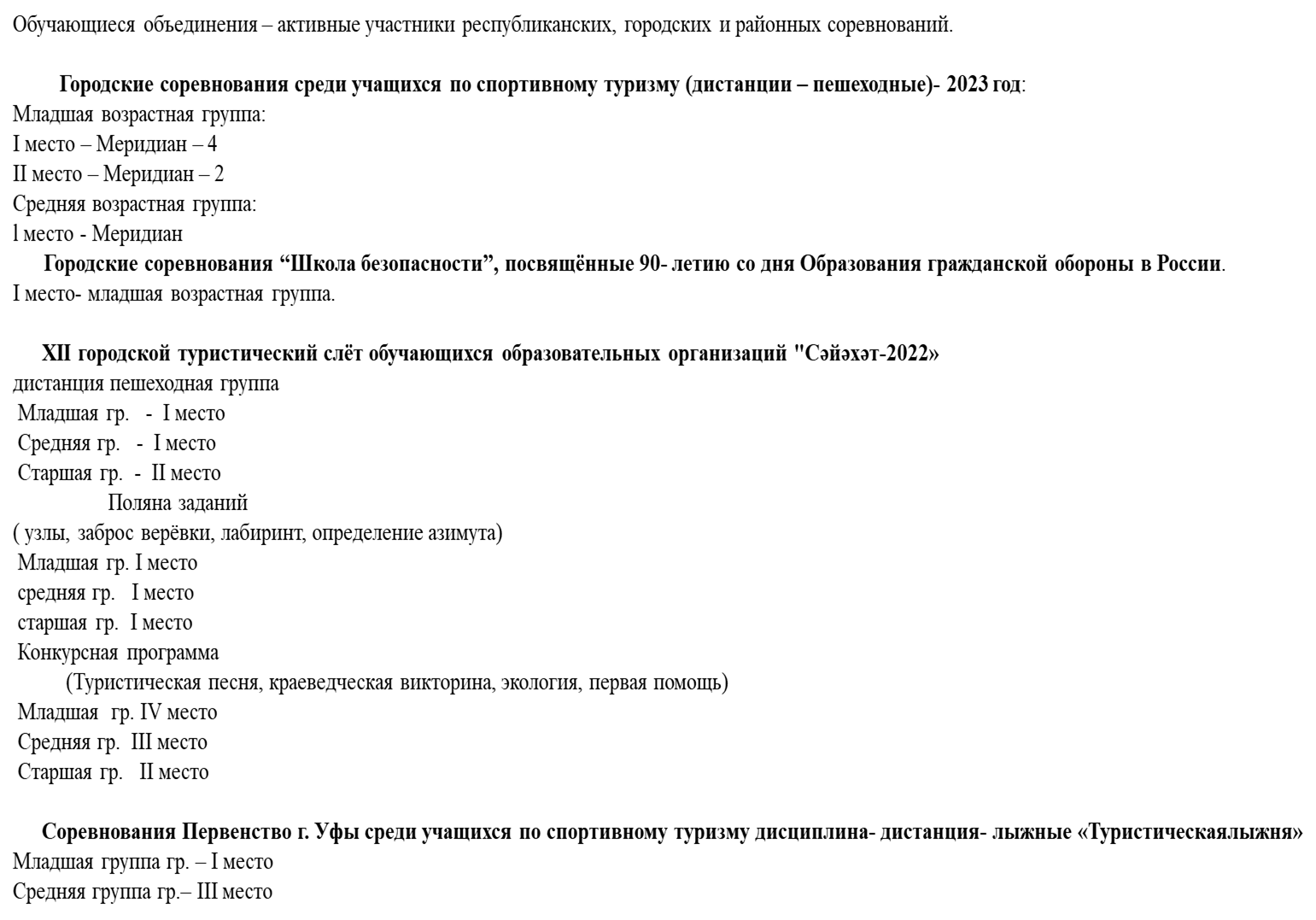 В настоящее время количество обучающихся в период с 2021 года по конец 2023 года выросло в 2,5 раза
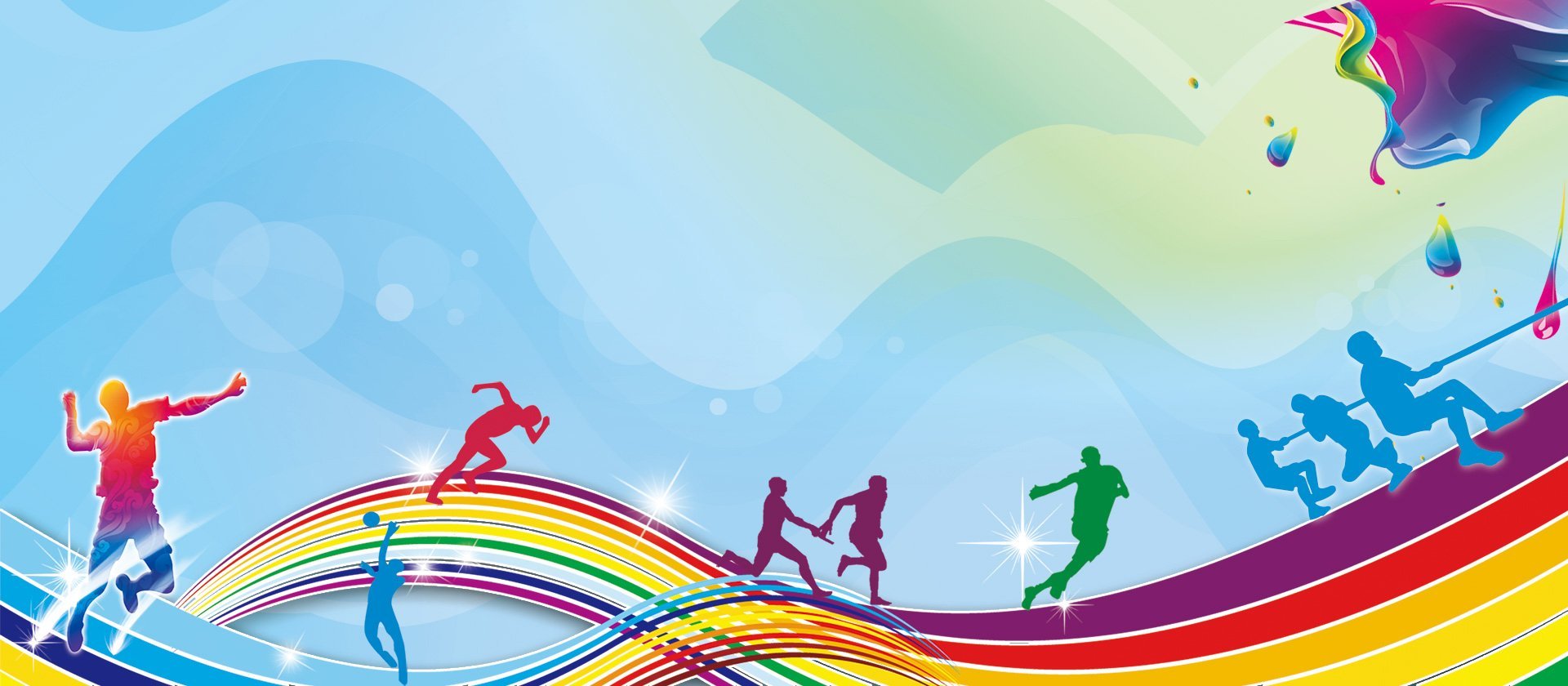 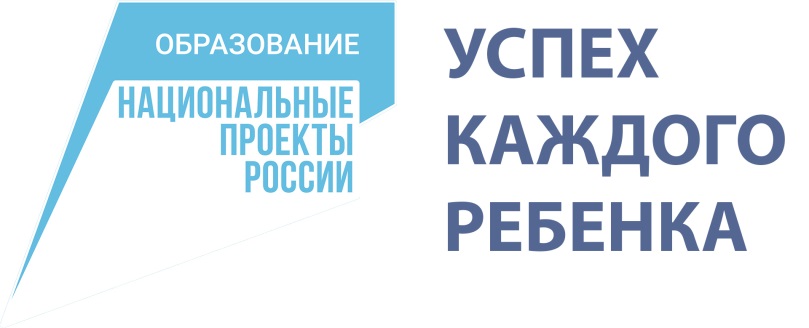 Программа реализуется в рамках Национального проекта «Успех каждого ребенка», именно поэтому одна из главных задач сформировать для каждого ребёнка ситуацию успеха, что послужит развитию уверенности ребёнка в своих силах и способностях.